Université Badji Mokhtar -Annaba- Faculté des sciences de la terre
Département d’architecture
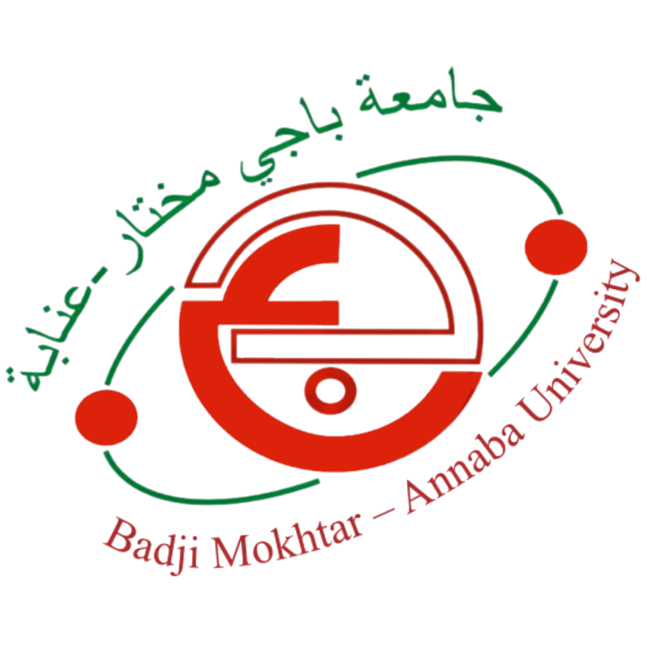 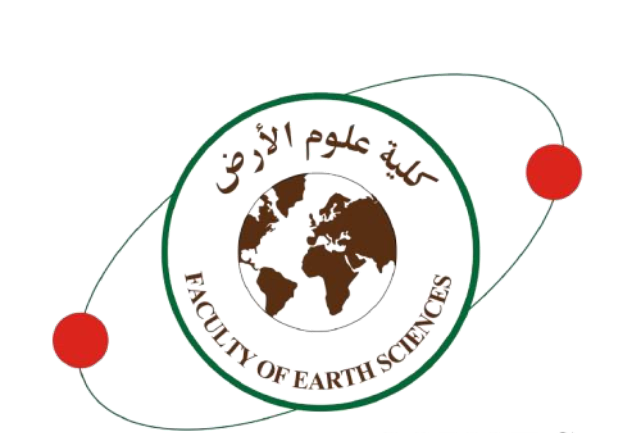 DEPARTEMENT D'ARCHITECTURE – ANNABA

L'architecture est le premier des arts:
c'est a dire l'importance de la mission de formation des 
architectes qui est dévolue à toute école d'architecture
tanq il est vrai que si le métier de l'architecte ne s'acquiertvraiment qu'avec l'expérience, l'école reste le 
lieu de privilégié L’inculcation de la manière d'étre architect .
Objectif de la formation
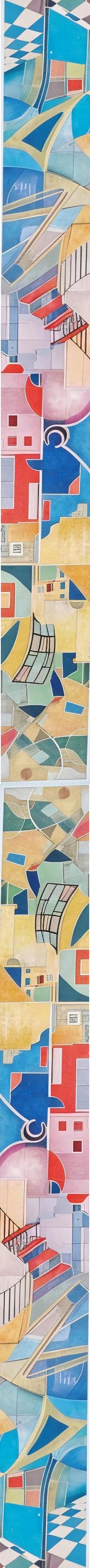 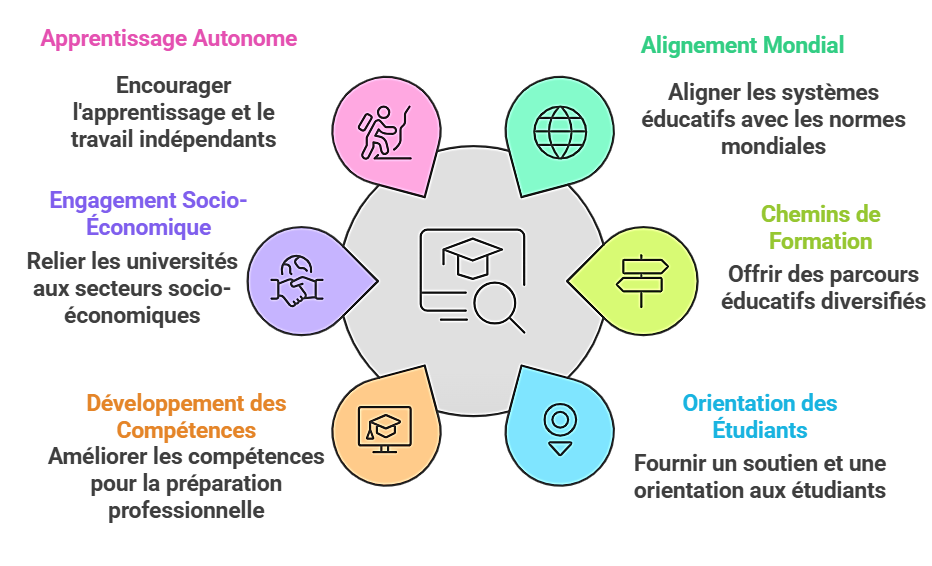 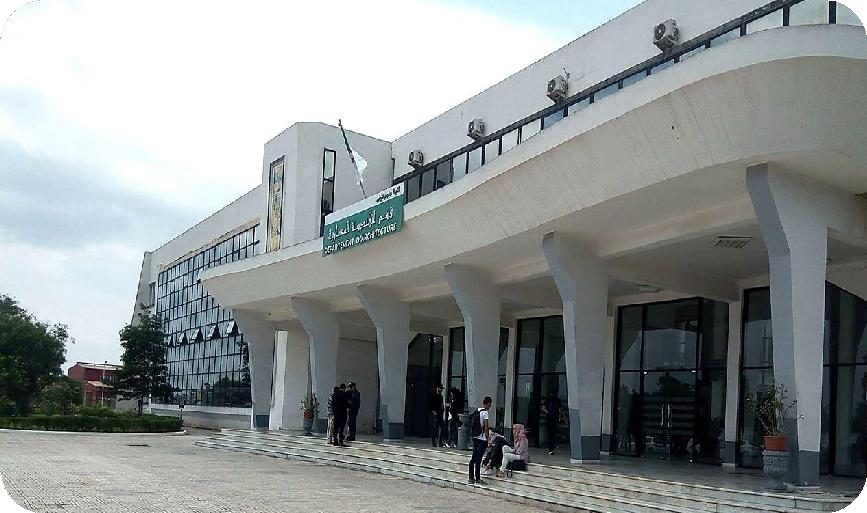 Presentation
Le département d'architecture, crée en Septembre 1997 sur le site de l'ex CEFOS.
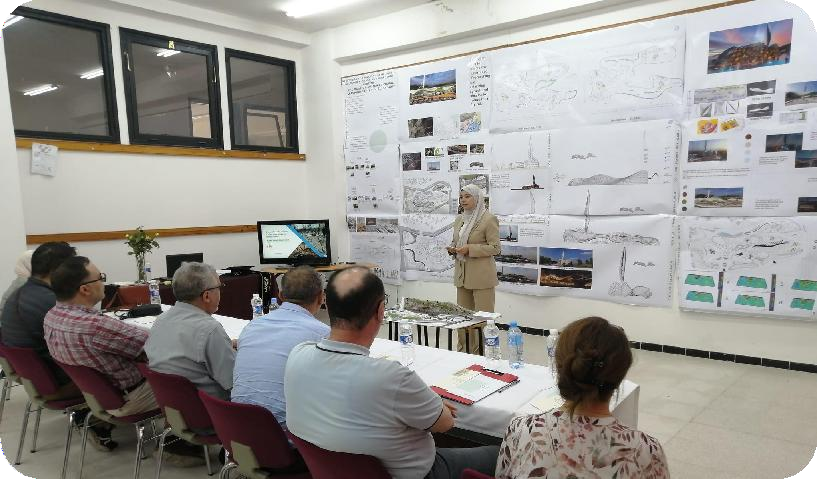 Infrastructure
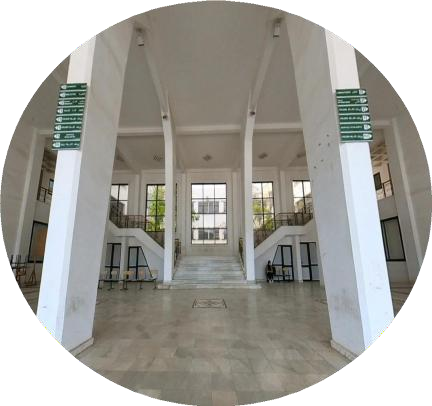 faisant partie de la faculté des sciences de la terre Badij Mokhtar- ANNABA a permis la sortie de plus de 15 promos architects depuis 1997
le département d'architecture possède:
-des salles de cours
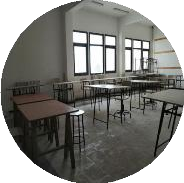 -des salles pour les TD
-une bibliothèque qui possède plusieurs collection de livre architecturale.
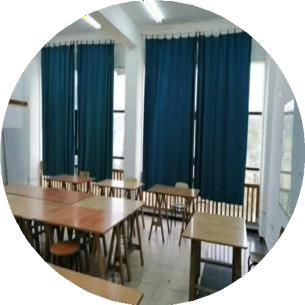 Organisation des études dans le système LMD
le niveau licence correspondant à un cycle de formation de trois années après le baccalauréat
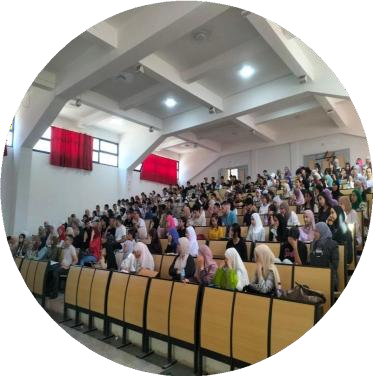 -deux salles d'informatiques
-plusieurs atelier pour les travaux de projet et de maquette
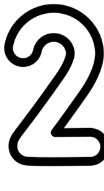 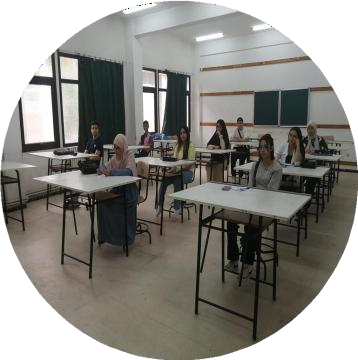 le niveau master correspondant a deux années supplémentaires aprés le niveau licence
-une salle de conférence
-une salle de projection
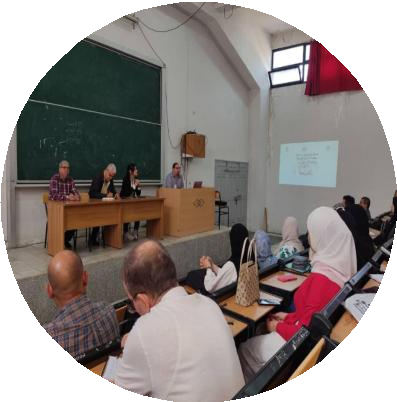 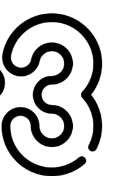 le niveau doctorat correspondant à trois années
supplémentaire après le niveau master
-2 amphis
Organisation des études dans le système ingéniorat
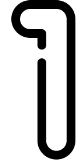 Regroupe les niveaux du 1ere année et 2eme année
Club scientifique du département
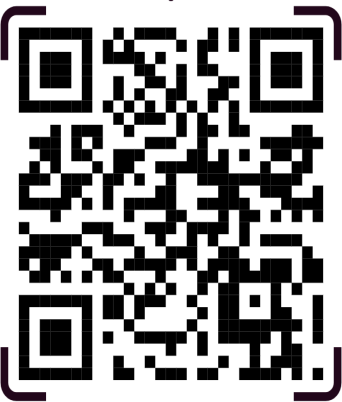 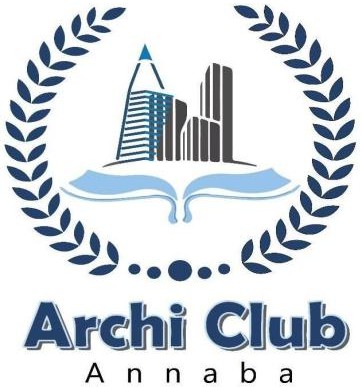 ARCHICLUB-
Annaba
Activités organisées dans un cadre pédagogique 2024-2025
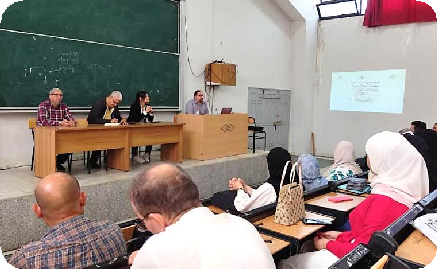 Projets réalisés dans un cadre pédagogique
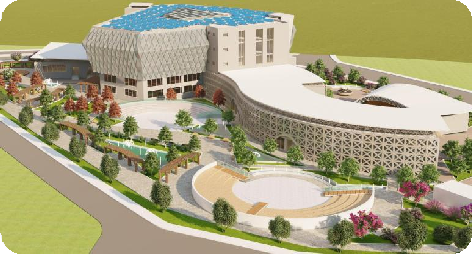 Journée de sensibilisation sur les start-ups
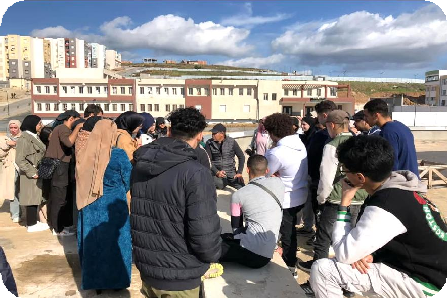 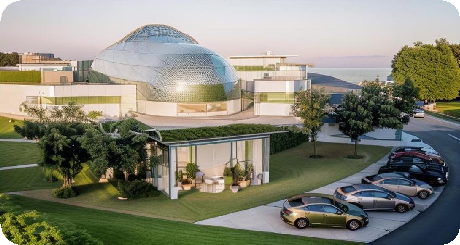 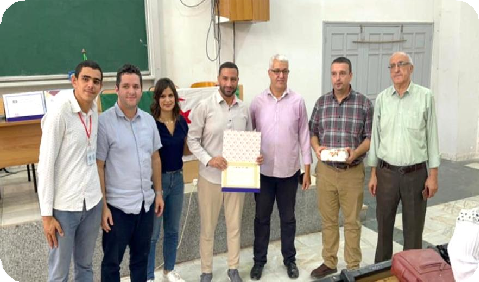 Des sorties pédagogiques au chantiers de construction
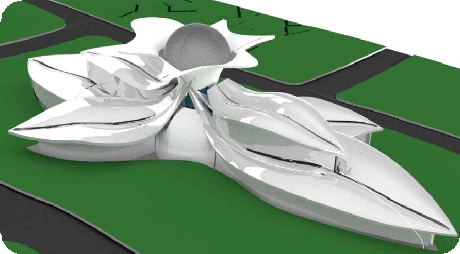 Le 70 anniversaire de la révolution – au niveau du département
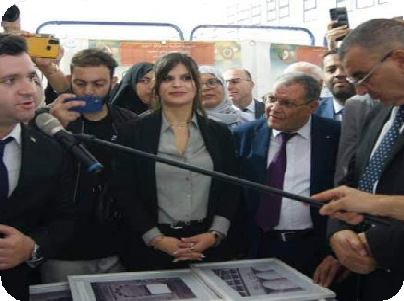 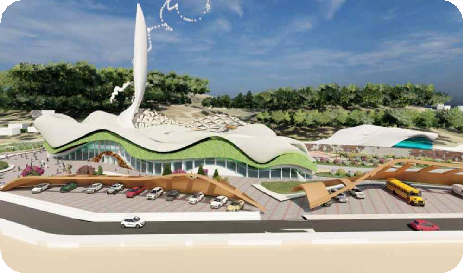 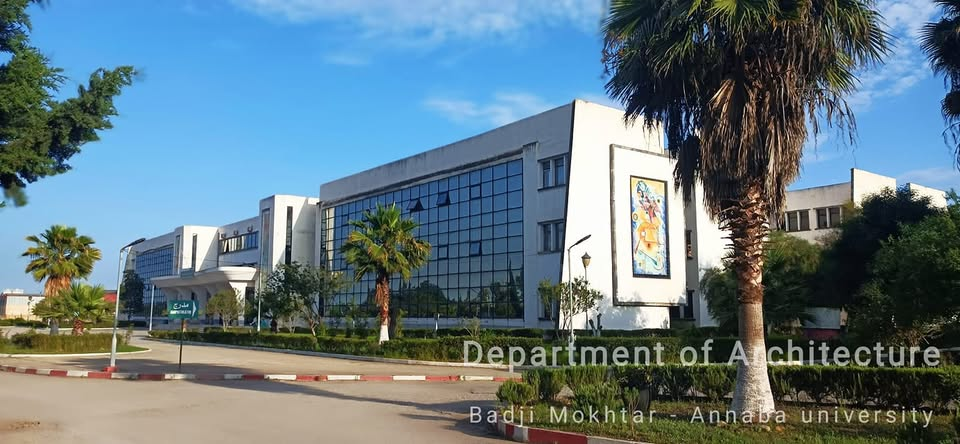 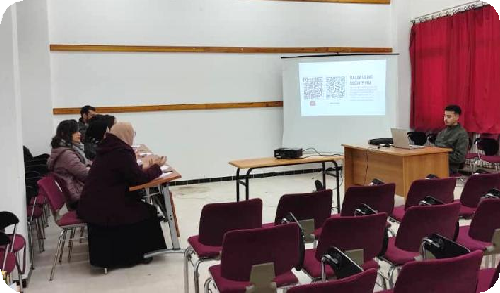 Le 70 anniversaire de la révolution-- el Bouni
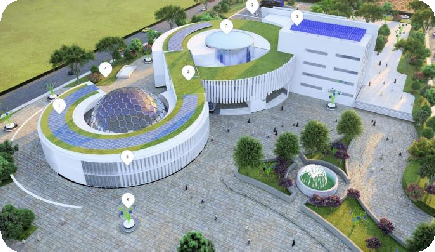 Soutenance des projets         start-ups
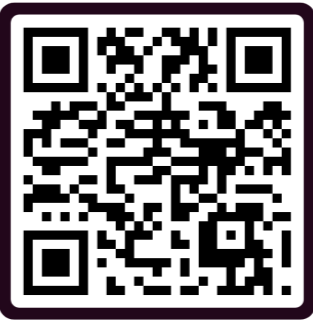 cité sidi-amar (chaiiba) -Annaba adress: www.archi-annaba.com tél/0.30.41.29.36